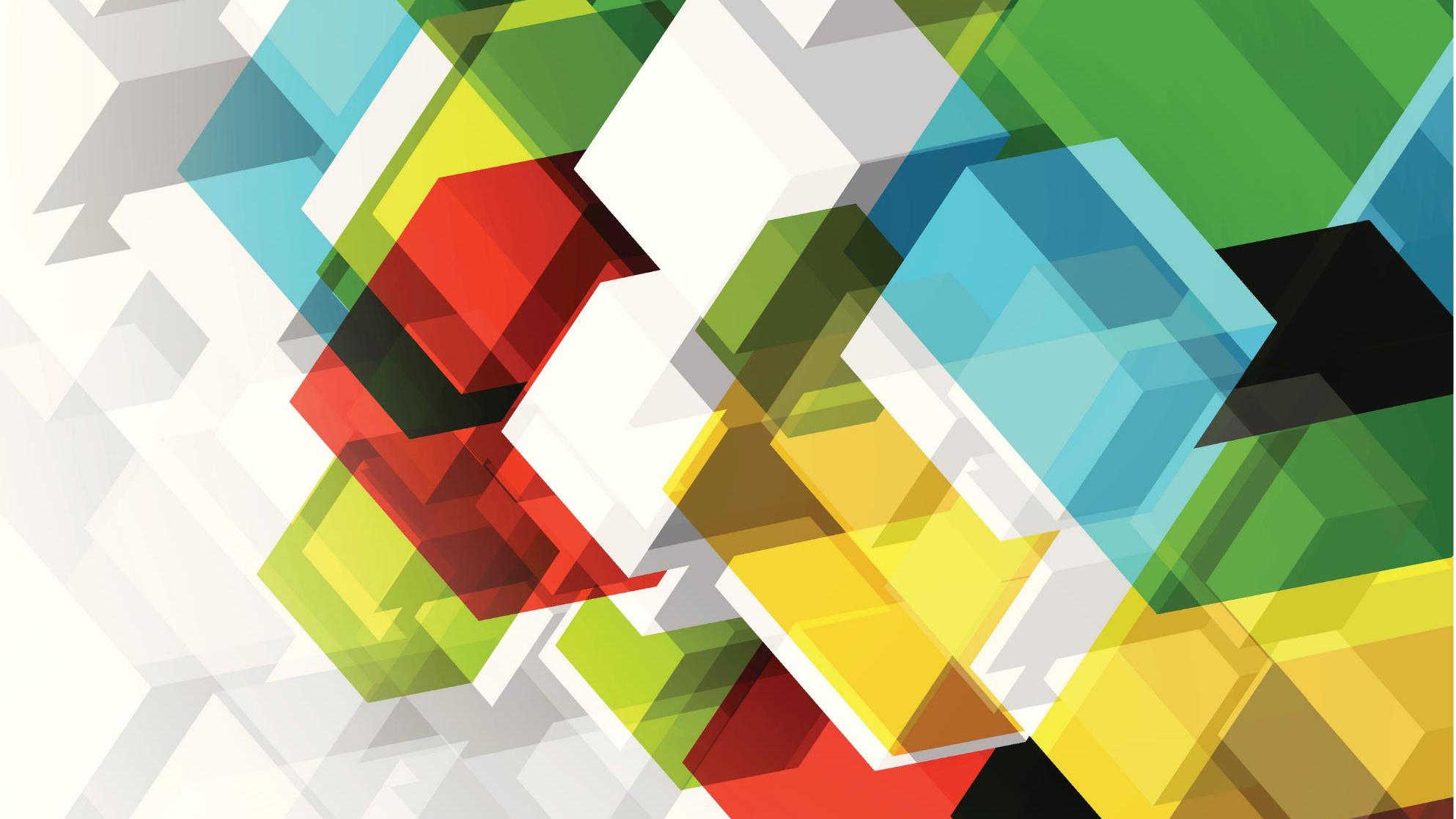 Le vocabulaire médicalapproche par l’étymologie
UE 6.1 S1 Méthodes de travail
A. SCHAEFFER
Promotion 2023/2026
Intérêt
Comprendre un langage spécifique de la profession

Adopter un langage commun
Pour recevoir
Pour transmettre l’information de manière qualitative

Accéder à une communication plus aisée entre professionnels de santé

Améliorer la prise en charge de la personne soignée

Avoir la considération de ses pairs
UE 6.1 S1   AS
06/12/2023
Objectifs
Apprendre à utiliser l’étymologie pour comprendre et mémorisation le vocabulaire médical

Connaître les racines utilisées pour construire les mots médicaux

Acquérir un mécanisme d’esprit permettant de comprendre de nombreux mots
UE 6.1 S1   AS
06/12/2023
Le vocabulaire comprend environ 20 000 mots. 

D’où l’importance de comprendre comment se forment les mots.
UE 6.1 S1   AS
06/12/2023
Les unités composant le mot médical
Les termes du vocabulaire médical sont composés de plusieurs éléments appelés unités de sens

Les unités de sens regroupent:
Les préfixes,
Les racines / radicaux,
Les suffixes
Et ont différentes origines.
UE 6.1 S1   AS
06/12/2023
Les racines
La racine ou radical est la partie centrale du mot.

Elles font référence aux différentes fonctions de l’organisme.
Ex: la fonction cardiaque
Cardi(o) : le cœur 
Cardiaque : relatif au cœur 
Myocarde : le muscle cardiaque
Cardiologie : étude du cœur
Endocardite : inflammation de la paroi interne du muscle cardiaque

Son sens peut être précisé par un affixe.
UE 6.1 S1   AS
06/12/2023
Les préfixes
Éléments invariables qui, placés au début d’un mot, forment un nouveau mot dont le sens est différent.

Le préfixe se place devant une racine 
Ex : Dyspnée : difficulté à respirer
Ex : Bradycardie : ralentissement du cœur
UE 6.1 S1   AS
06/12/2023
Les suffixes
Éléments de formation d’un mot qui se placent après le radical du mot pour former un mot dérivé.

Le suffixe indique une action, une fonction ou un état. 

La racine qui le précède désigne à quel endroit il est fait référence.
Ex : néphrectomie : ablation d’un rein
Ex : Hémorragie : écoulement anormal de sang
UE 6.1 S1   AS
06/12/2023
Les conventions
Préfixes, radicaux et suffixes sont appelés unités de sens.

Le suffixe –ie et les suffixes de forme adjectivale (-ique, -al, -mateux, etc.) font partie de l’unité de sens qui les précède.
Ex : douleur = alg(o) ou –algie

La dernière unité de sens du mot est appelée unité opérante. Elle peut être un radical ou un suffixe. C’est elle qui détermine dans quelle catégorie classer le mot (maladie, traitement chirurgical, exploration fonctionnelle, etc.)
UE 6.1 S1   AS
06/12/2023
Les conventions
Les préfixes restent invariables au contact des radicaux auxquels ils se lient, sauf para- et a-, selon qu’ils sont suivis d’une voyelle ou d’une consonne.	
Ex : para + esthésie = paresthésie
Ex : a + esthésie = anesthésie

Les autres unités de sens se lient entre elles par un (o) dit de liaison phonique. Toutefois ce (o) est supprimé lorsque l’unité opérante commence par une voyelle.
Ex : gastr(o) + algie = gastralgie
UE 6.1 S1   AS
06/12/2023
Le vocabulaire médical
Chaque fois que cela est possible, essayez de découper le mot médical en unités de sens.
Ex : Polynévrite = 
poly (préfixe) : plusieurs
		    névr(o) (racine) : nerfs
		    ite (suffixe) : inflammation
	
                                          une polynévrite est une inflammation de plusieurs nerfs
UE 6.1 S1   AS
06/12/2023
Attention
La langue française est difficile et complexe. Elle ne permet pas toujours ces découpages.
Ex : A- (préfixe) : absence
           un abattement ne signifie pas une absence de battements

Certaines unités de sens se rapprochent de mots du langage courant mais n’ont pas la même interprétation
Ex : métrorragie = 
	      métr(o) : utérus
	     rragie : écoulement de sang

Une métrorragie n’est pas un accident hémorragique dans les transports en communs !!!
UE 6.1 S1   AS
06/12/2023
En cas de doute, n’hésitez pas à consulter un dictionnaire médical ou un ouvrage relatif au vocabulaire médical
UE 6.1 S1   AS
06/12/2023